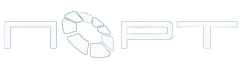 Mobile SMARTS: Магазин 15
Программное обеспечение для автоматизации работы магазина
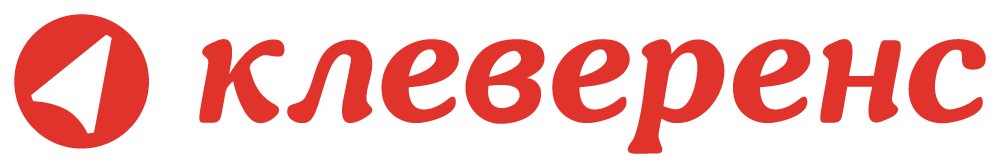 В этой презентации
Что такое “Mobile SMARTS: Магазин 15” и для кого подойдет?
Какие процессы автоматизируются?
Дополнительные возможности
Варианты лицензий
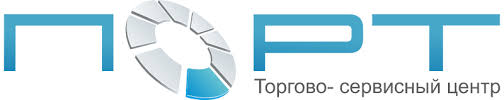 Mobile SMARTS: Магазин 15
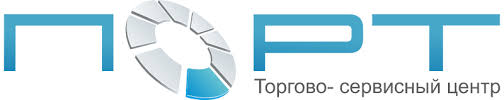 Что такое “Mobile SMARTS: Склад 15”?
Продукт “Склад 15” – программное обеспечение для автоматизации всех процессов связанных с продажами
Основная цель продукта -  Упростить и ускорить работу персонала, тем самым избежать распространённых ошибок. Благодаря ему, все процессы становятся понятнее и проще
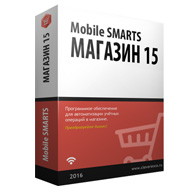 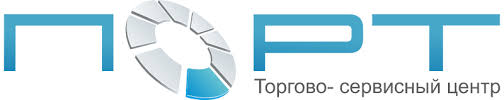 Кому будет полезен данный софт?
Большинству магазинов, так как Mobile Smarts Магазин 15 –это коробочное решение, которое не занимает множества времени на настройку и установку, а так же, имеет возможность необходимой доработки под нужные требования клиента.
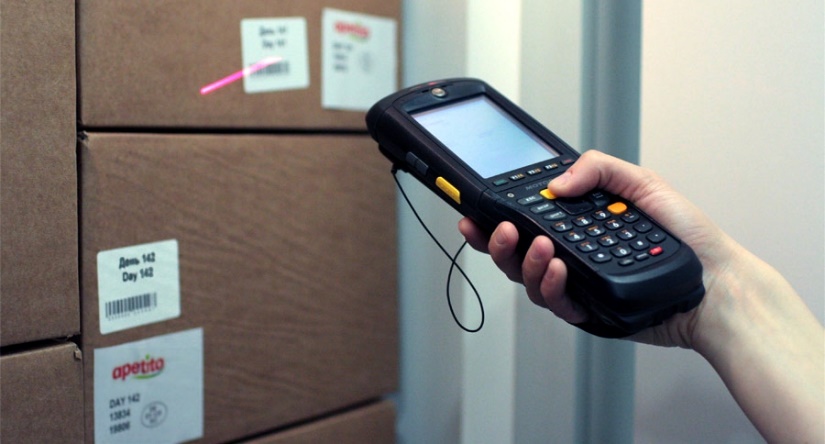 На каких системах работает данный софт?
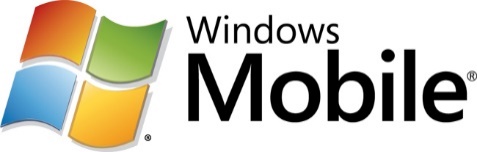 Windows 
Android
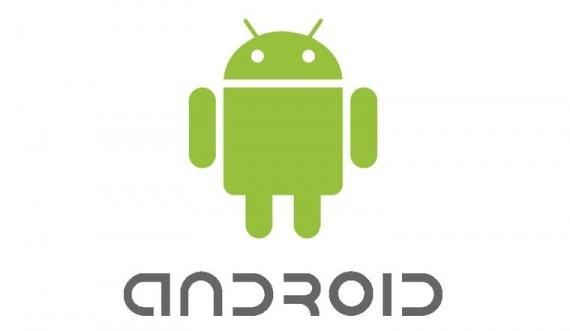 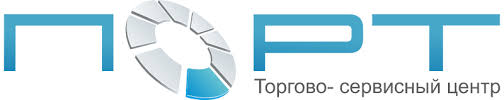 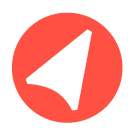 Процессы для автоматизации
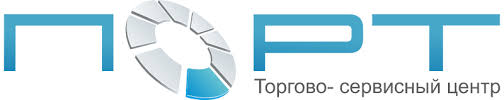 Основные операции
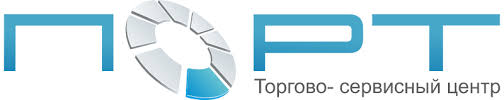 Варианты лицензий
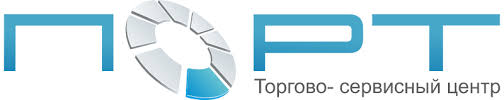 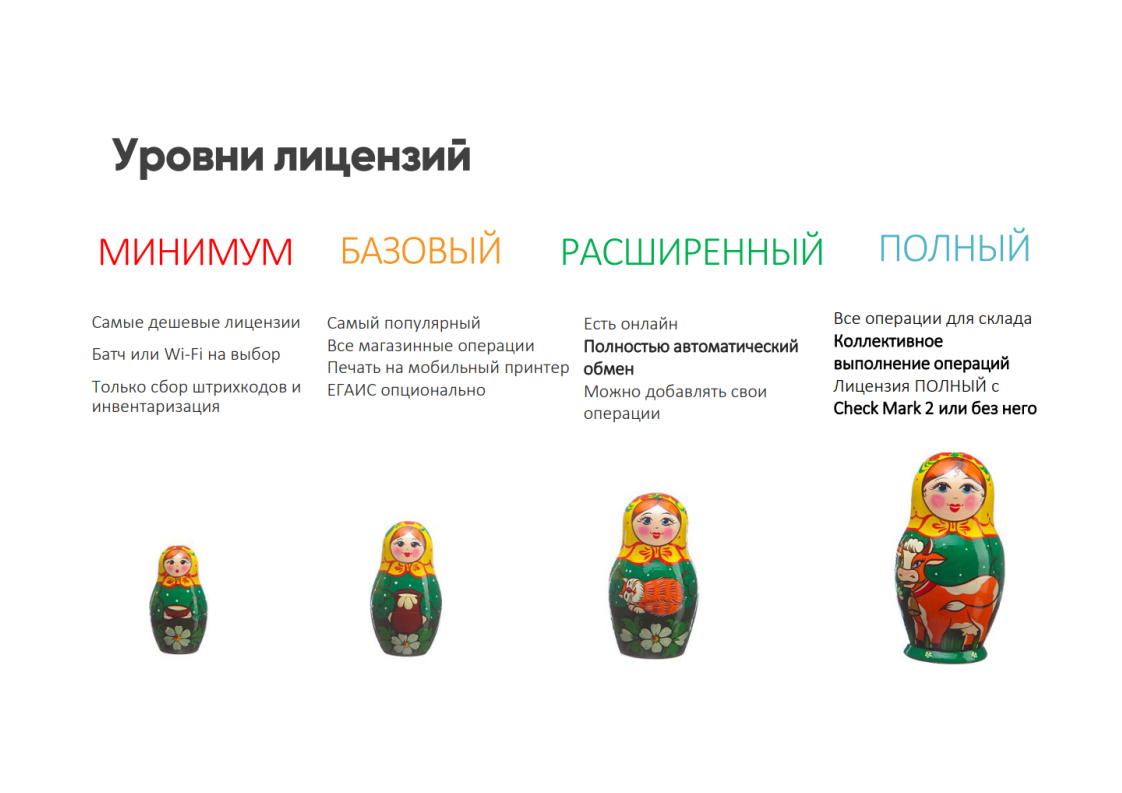 В комплекте так же идет
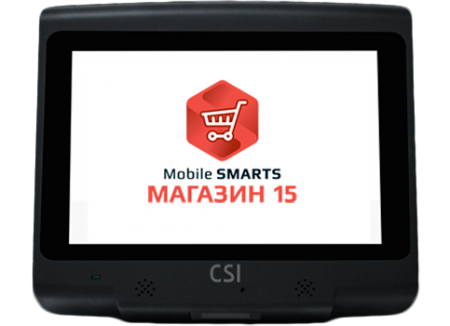 В комлпекте с ПО Моbile smarts Магазин 15 идет бесплатная лицензия на прайсчекер. Которая позволит автоматизировать работу с прайсчекером для клиентов и персонала
Преимущества «Mobile SMARTS: Магазин 15»?
Спасибо
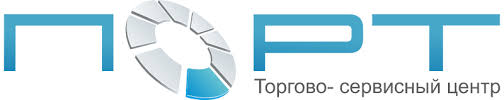 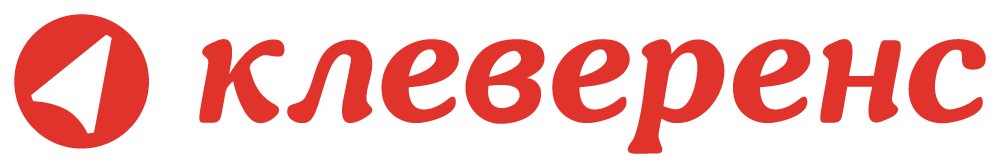